Centralni processor i memorija
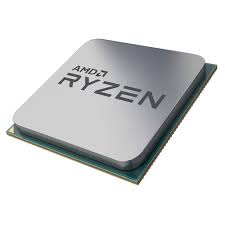 Centralni procesor
Procesor je “mozak” računara
U njemu se izvršavaju sve aritmetičke i logičke operacije i na taj način izvršavaju komande zadate  programom
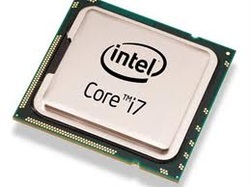 Karakteristike centralnog procesora:
brzina procesora – broj operacija koje može da izvrši u 1 s, izražava se u milionima operacija po sekundi (MPIS)
dužina procesorske riječi – broj bitova koji se u cjelini prenosi i obrađuje unutar procesora (dužina registara u procesoru) – 32bitni i 64bitni procesori
radni takt - frekvencija (učestalost) impulsa generatora takta  - mjeri se u GHz
interni keš – Keš memorija u samom procesoru, koja omogućava veću brzinu procesora jer se u njoj privremeno smještaju instrukcije programa koji se izvršava
Centralna memorija
RAM (Random Access Memory)
ROM (Read Only Memory)
Keš (cache)
RAM
RAM predstavlja najveći dio centralne memorije.
Osobina RAM memorije je da se svakom njenom bajtu može slobodno pristupiti nezavisno od prethodne memorijske lokacije, s tim da se u nju podaci mogu i upisivati (write) i očitavati (read) iz nje. 
Svakim upisom podatka u neku lokaciju, njen prethodni sadržaj se automatski gubi.
podatke koji se u njoj nalaze zadržava (čuva) samo dok postoji napajanja na njoj. Čim nestane  napajanja, kompletan sadržaj memorije se gubi i prilikom ponovnog dolaska napajanja (pri sledećem uključenju računara) ona je potuno prazna. 
Zbog ovakvih osobina RAM memorija je veoma pogodna za izvršavanje programa i obradu podataka. Zato se programi i podaci učitavaju u RAM memoriju (obično sa hard diska) i tu ih koristi procesor izvršavajući učitane programe i njima obrađuje dobijene podatke. 
RAM memorija se obično naziva i radna memorija.
Brzina rada računara je direktno proporcionalna s količinom RAM memorije. Povećanjem RAM memorije znatno ćemo ubrzati rad računara.
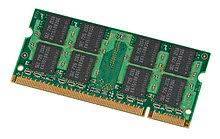 RAM
ROM i KEŠ
ROM ( Read Only Memory) koristi se za čuvanje programa i podataka koji su potrebni za pokretanje računara pri uključivanju. Najvažnije osobine su:sadržaj ove memorije možemo samo čitati i ona ne gubi sadržaj po isključivanju računara. Podaci su upisani fabrički.
Keš memorija (cache memory) – sastavni je dio procesora, koristi se za ubrzavanje pristupa ram memoriji, a samim tim ubrzava se i rad čitavog računara.  Kapacitet ove memorije znatno je manji od ram-a, znatno je brže vrijeme pristupa i karakteriše je visoka cijena - skuplja od ram memorije. 
U keš memoriji nalaze se oni podaci iz ram memorije, kojima se najčešće pristupa.
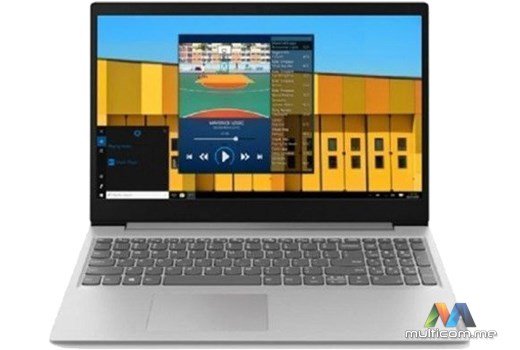 Primjer i analiza specifikacije računara